Реализация технической направленности во внеурочной деятельности
Заместитель директора по ИКТ гбоу сош «оц» южный город»
Чигарев алексей александрович
Для связи: chigarev1147@gmail.com
«Россия должна быть готовой конкурировать в сфере научныхразработок и технологий, и обеспечить себе суверенитет в этом вопросе.Речь идет не о самоизоляции, а о лидерстве в ключевых направлениях»В.В. Путин
Реализация технической направленности в 2018-2019 учебном году
Реализуется 22 программы по следующим направлениям:
Робототехника;
3D-моделирование;
Программирование;
Металлообработка;
Виртуальная и дополненная реальность;
Web-дизайн;
Беспилотные летательные технологии.
Кадровый потенциал
Заместитель директора по ИКТ;
Методист;
Три педагога информатики;
Три педагога технологии;
Два педагога дополнительного образования.
Материально-техническая база
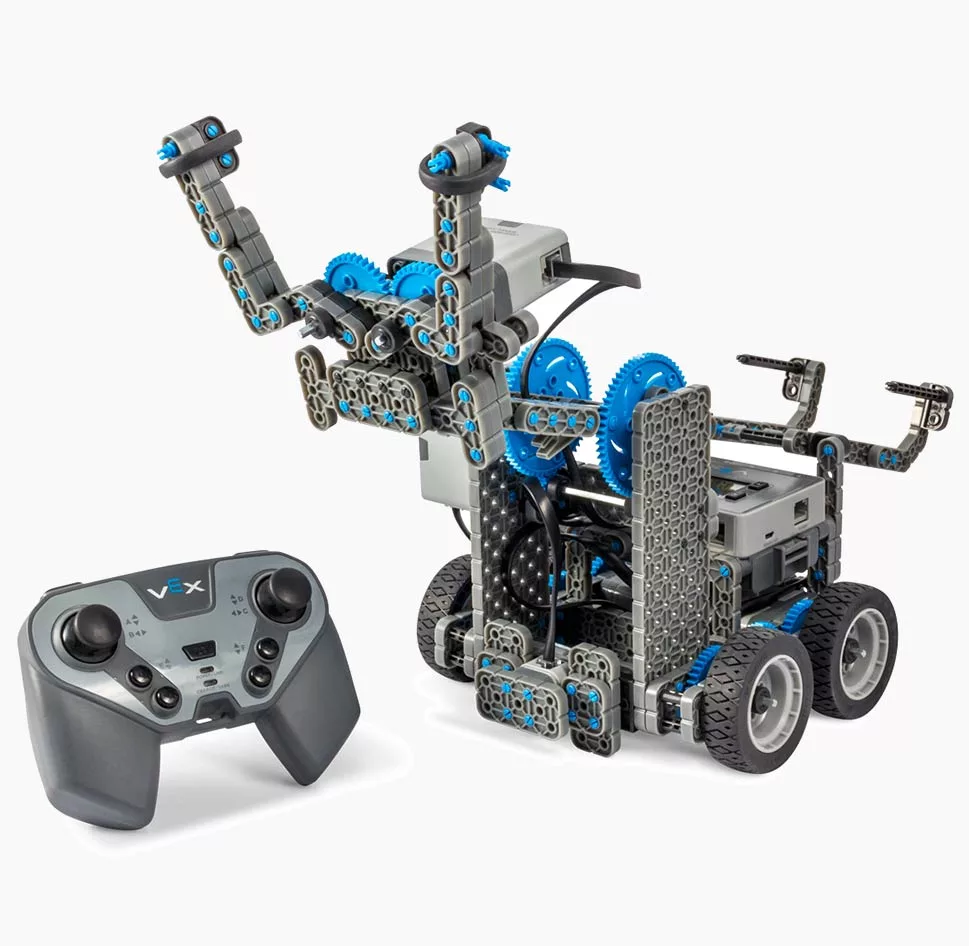 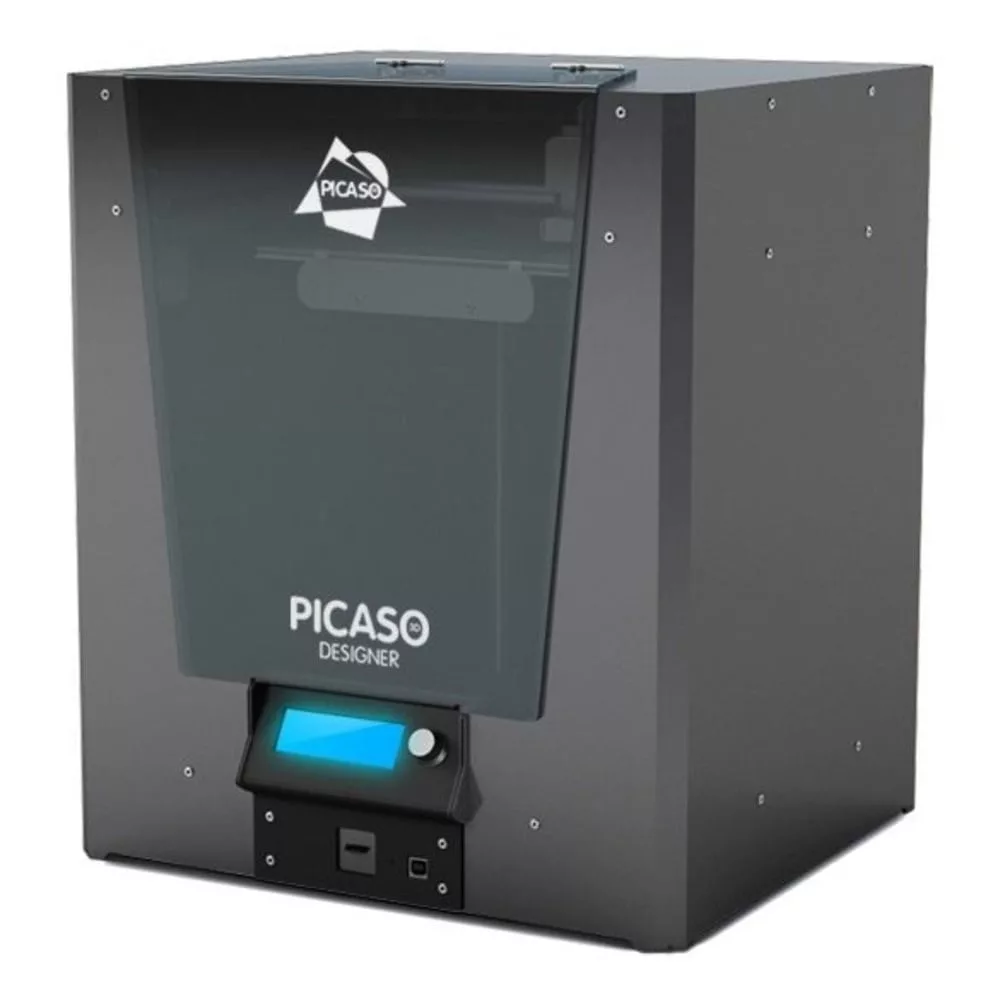 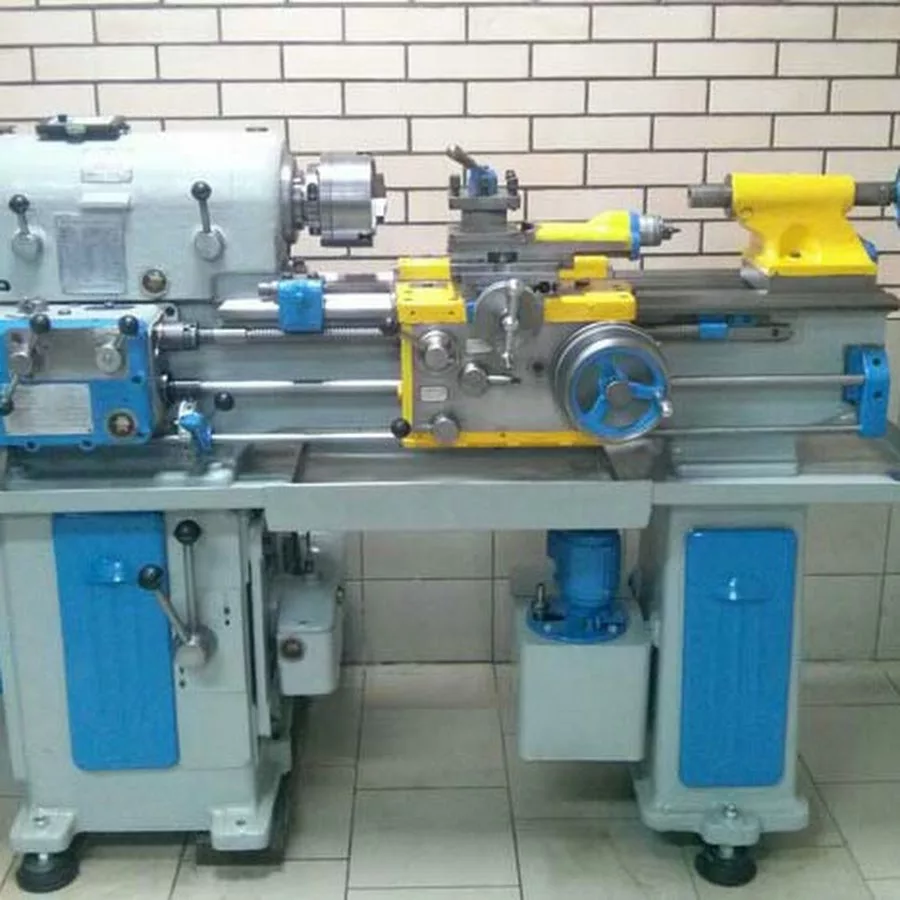 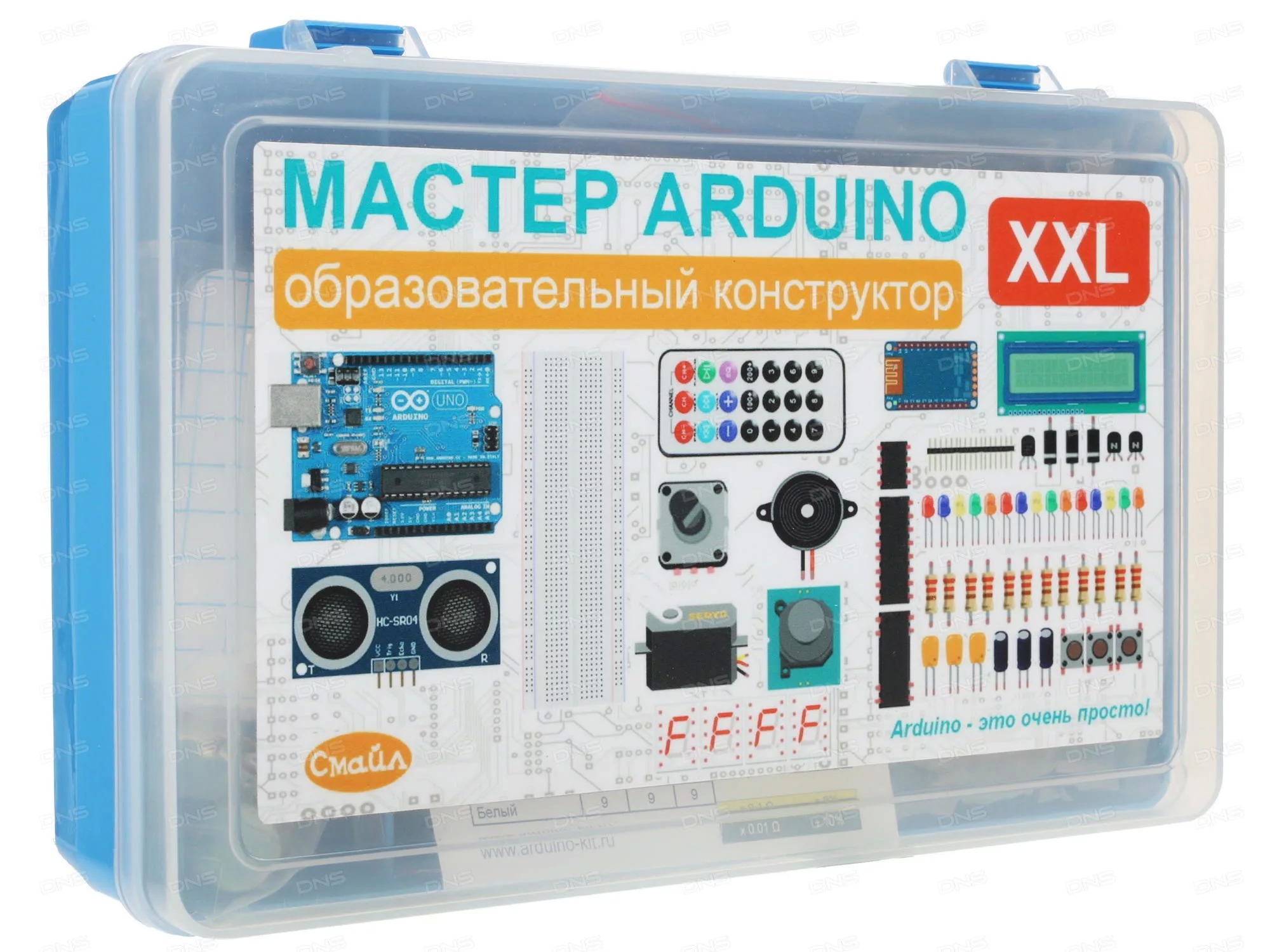 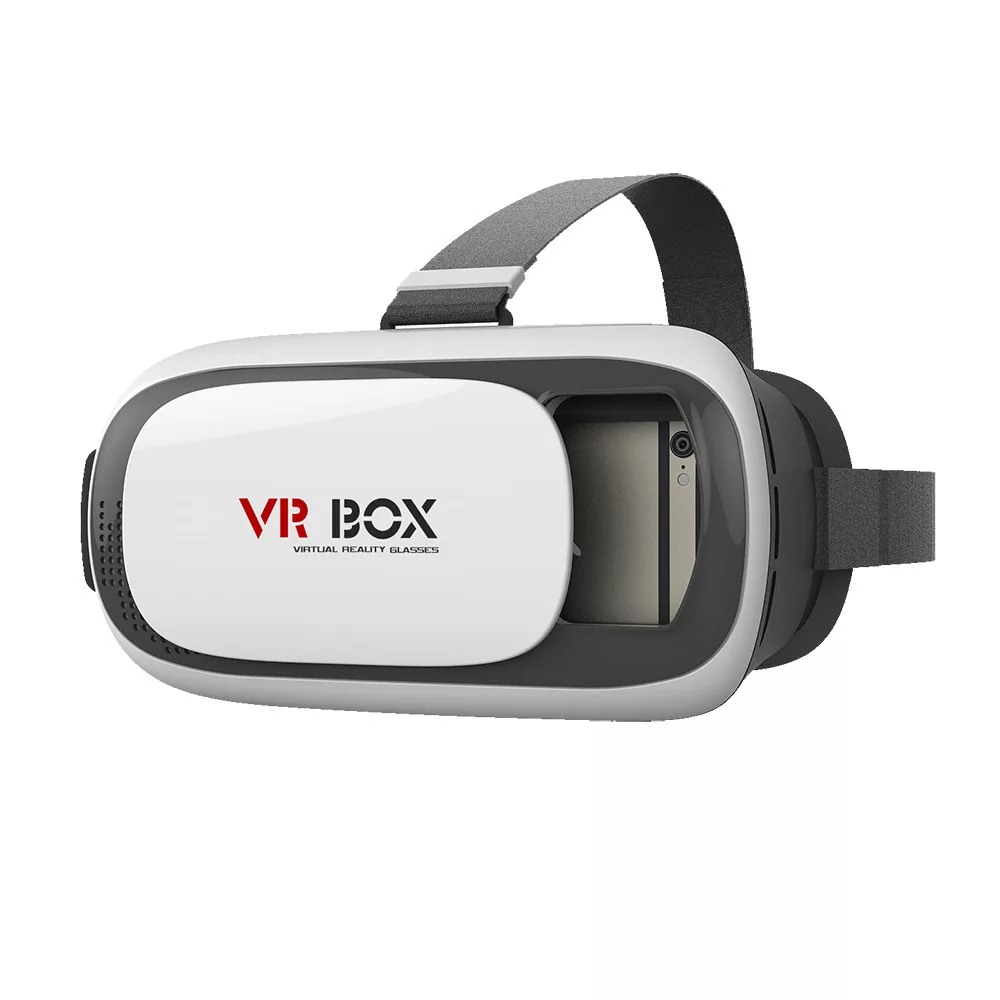 487 обучающихся занимаются техническим творчеством
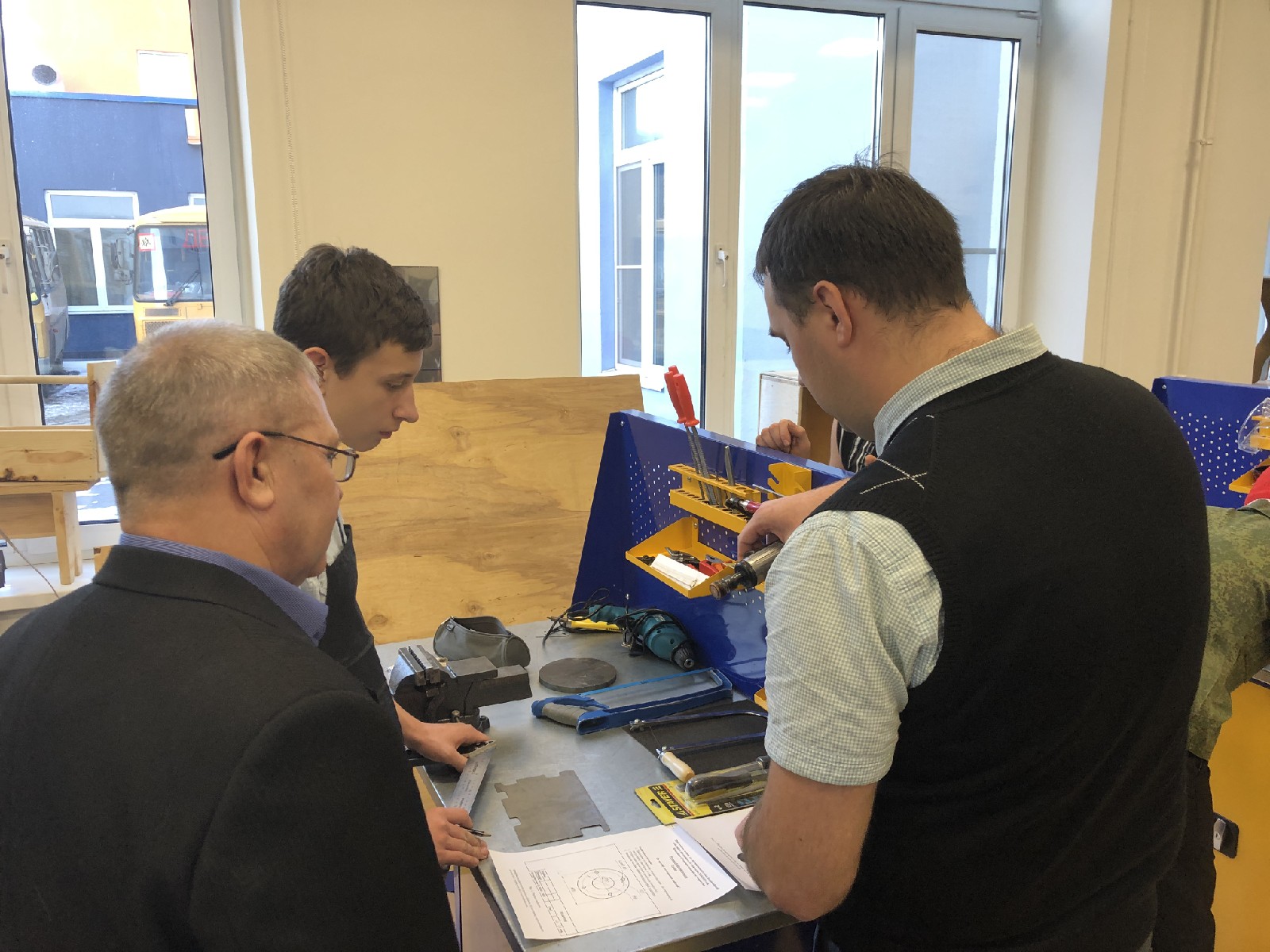 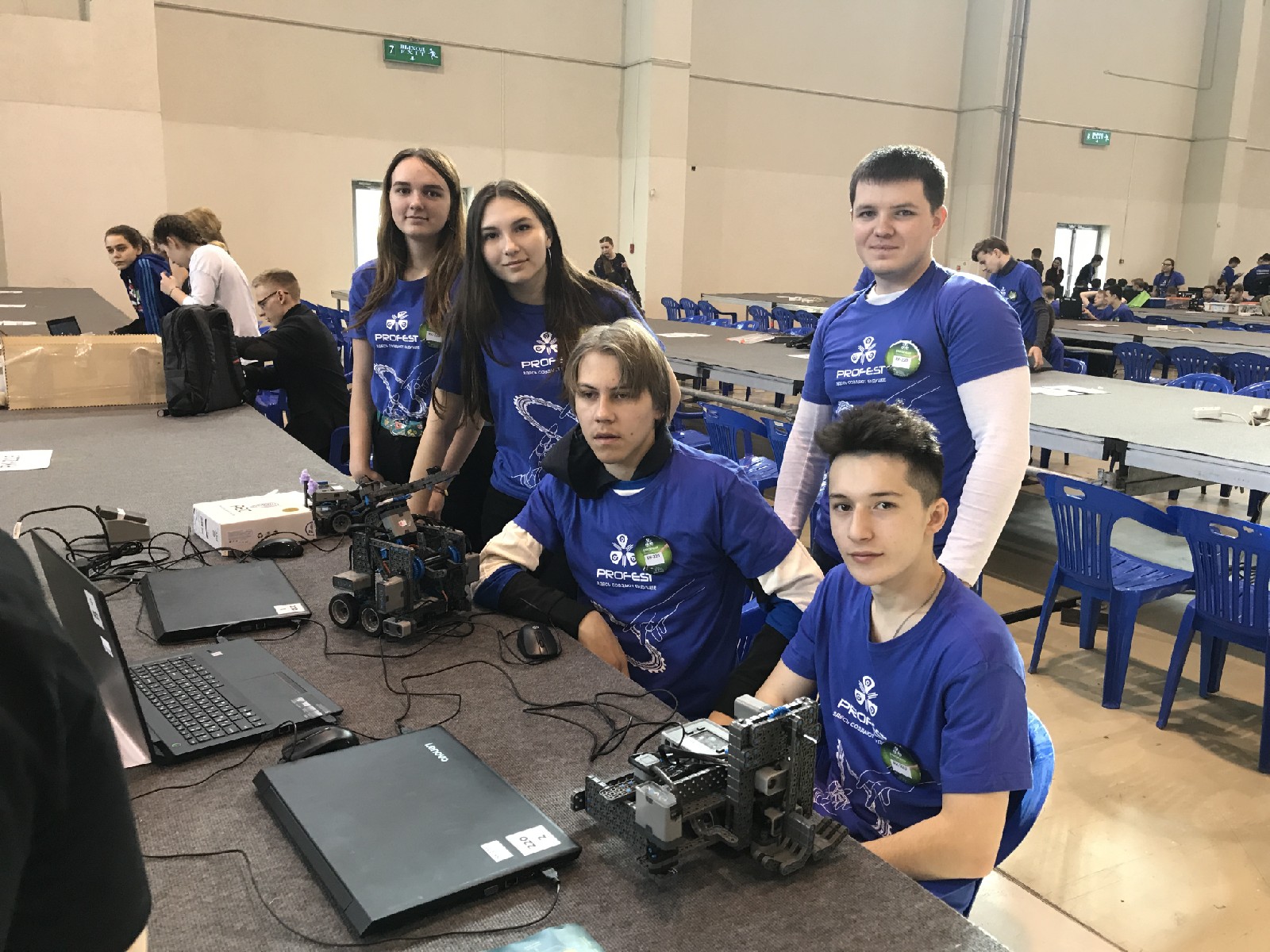 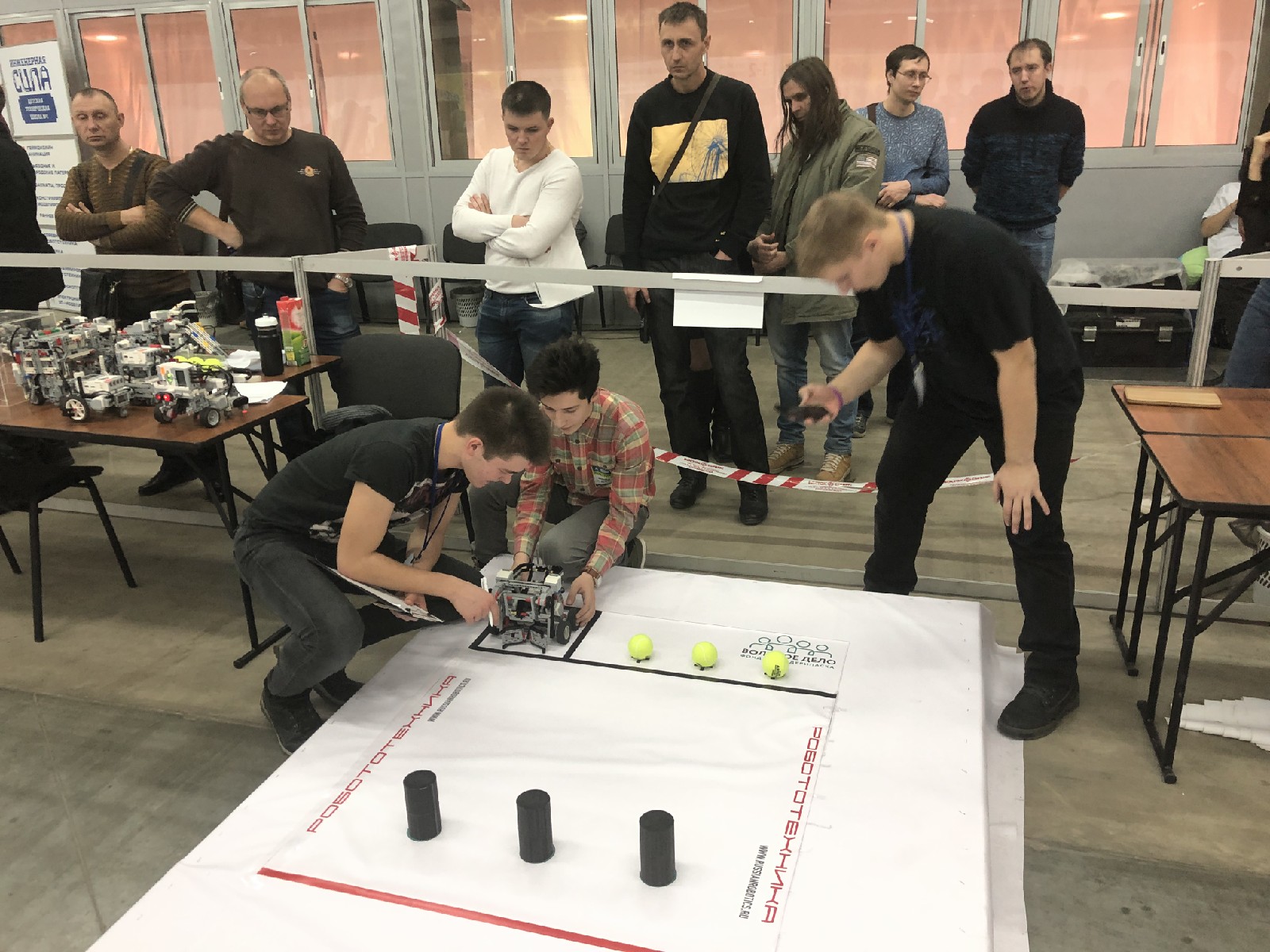 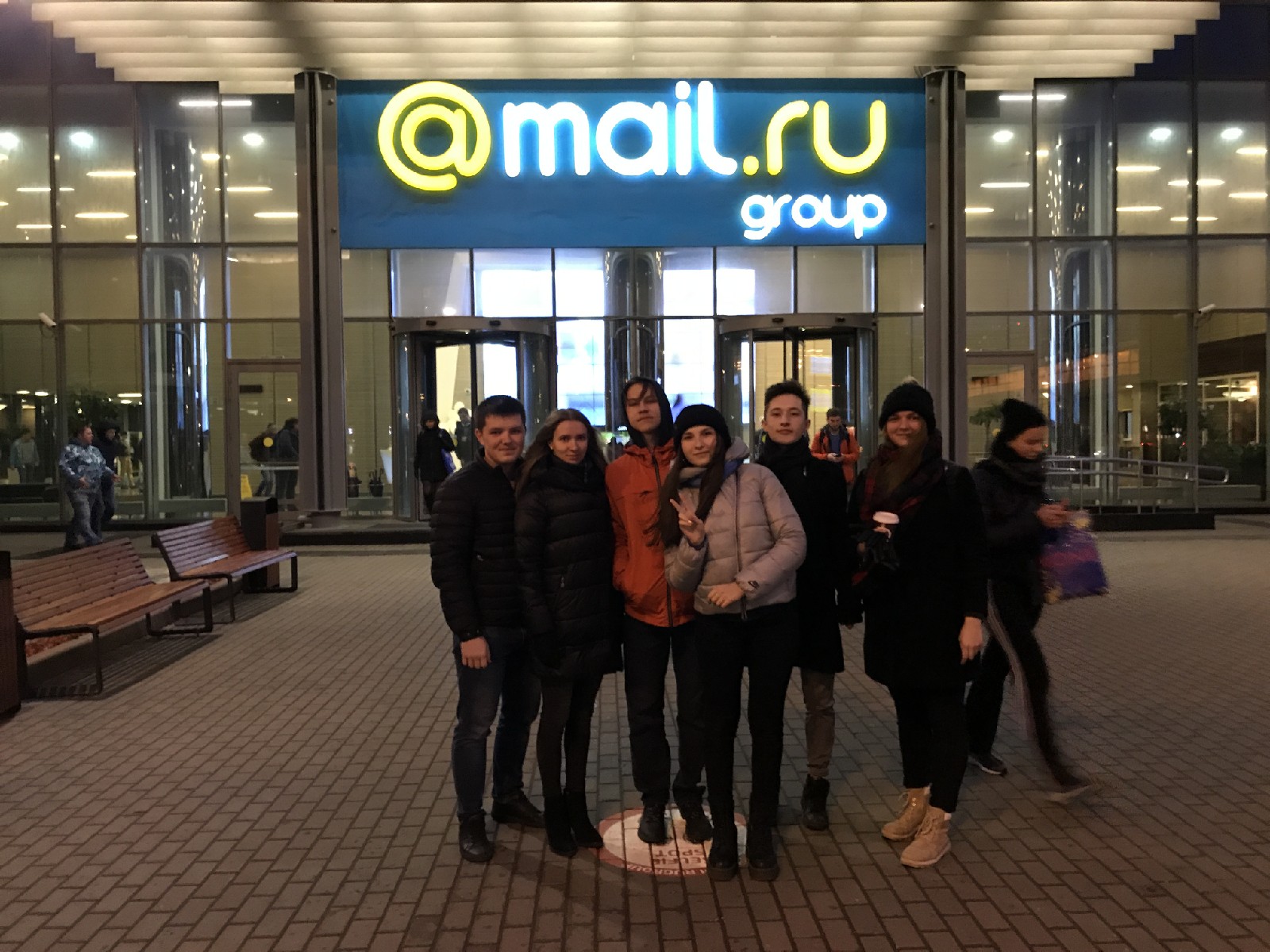 Значимые результаты
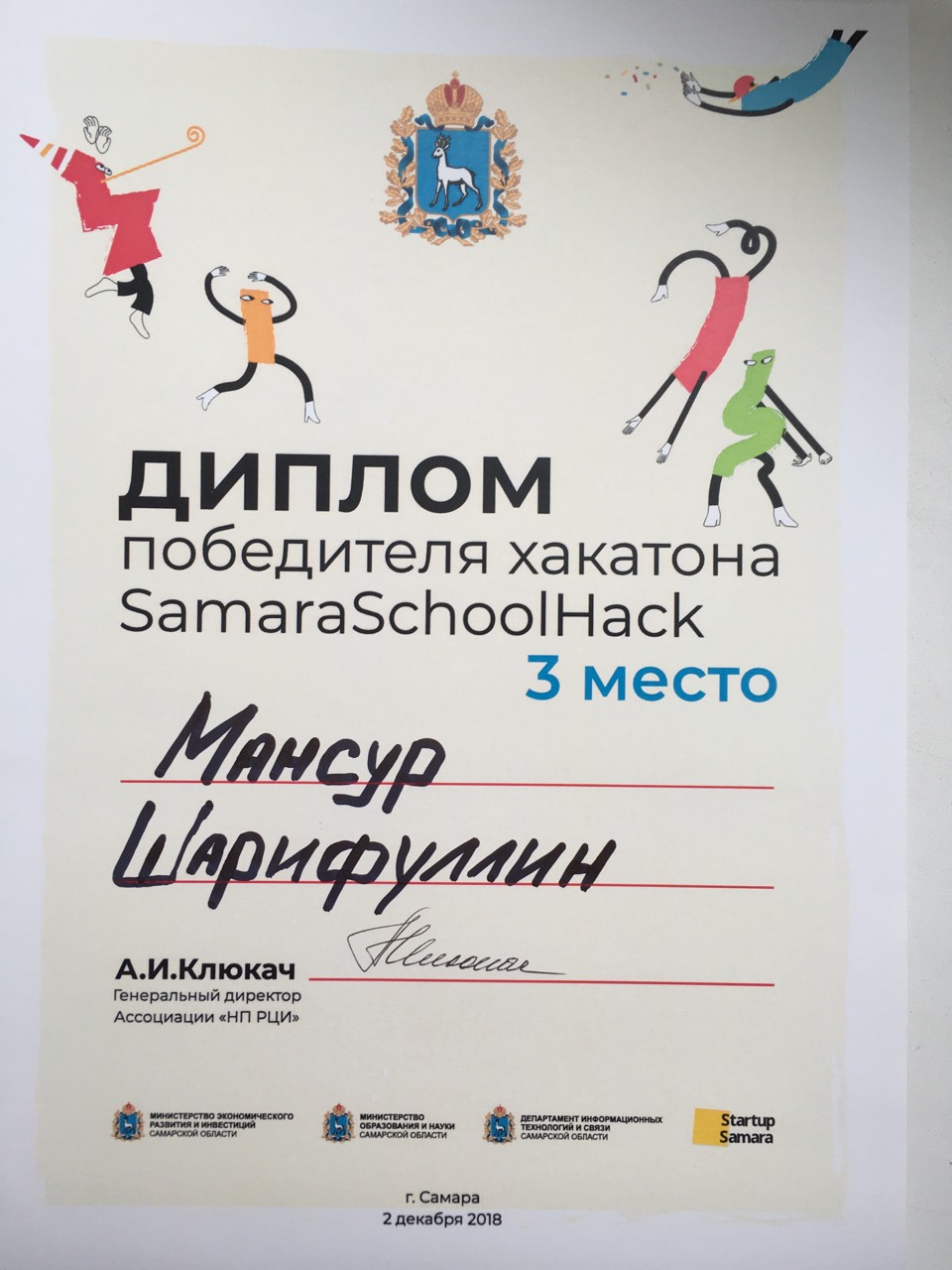 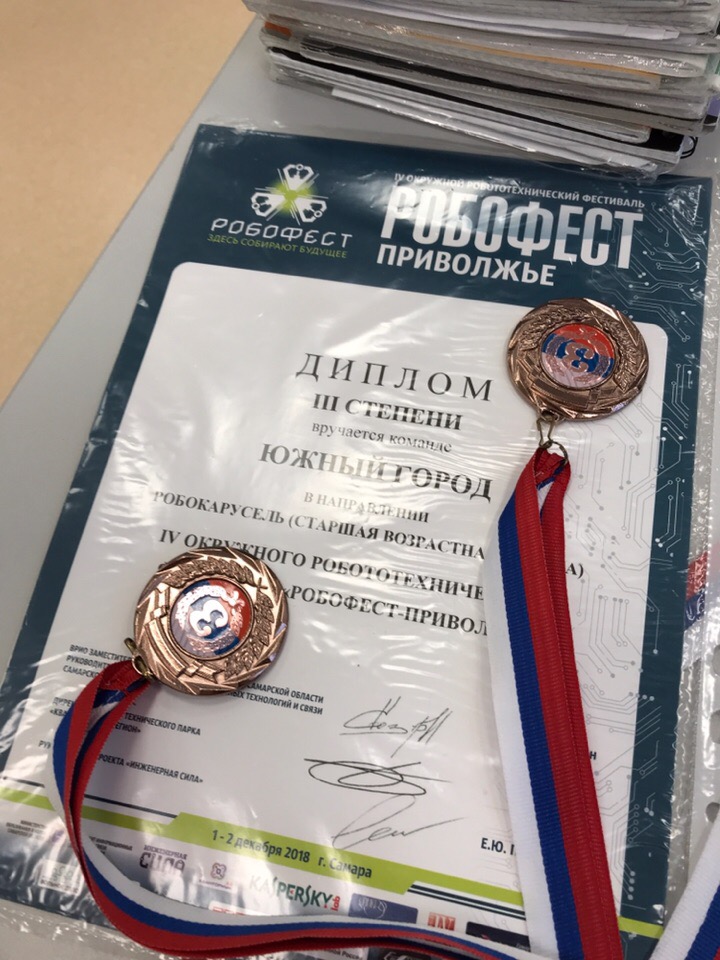 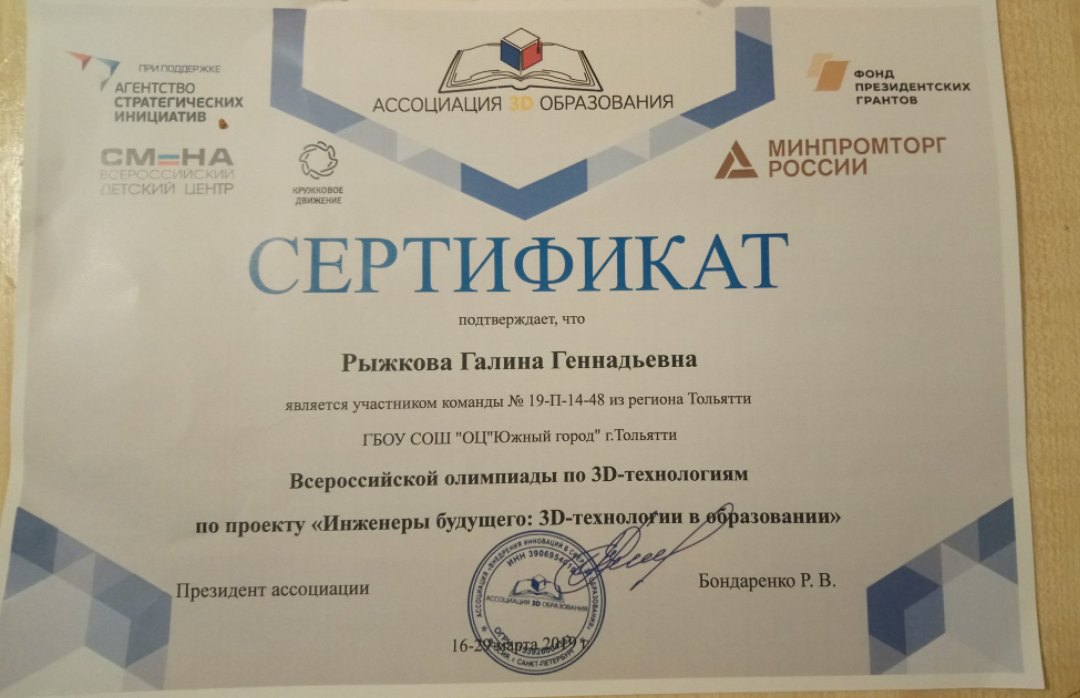 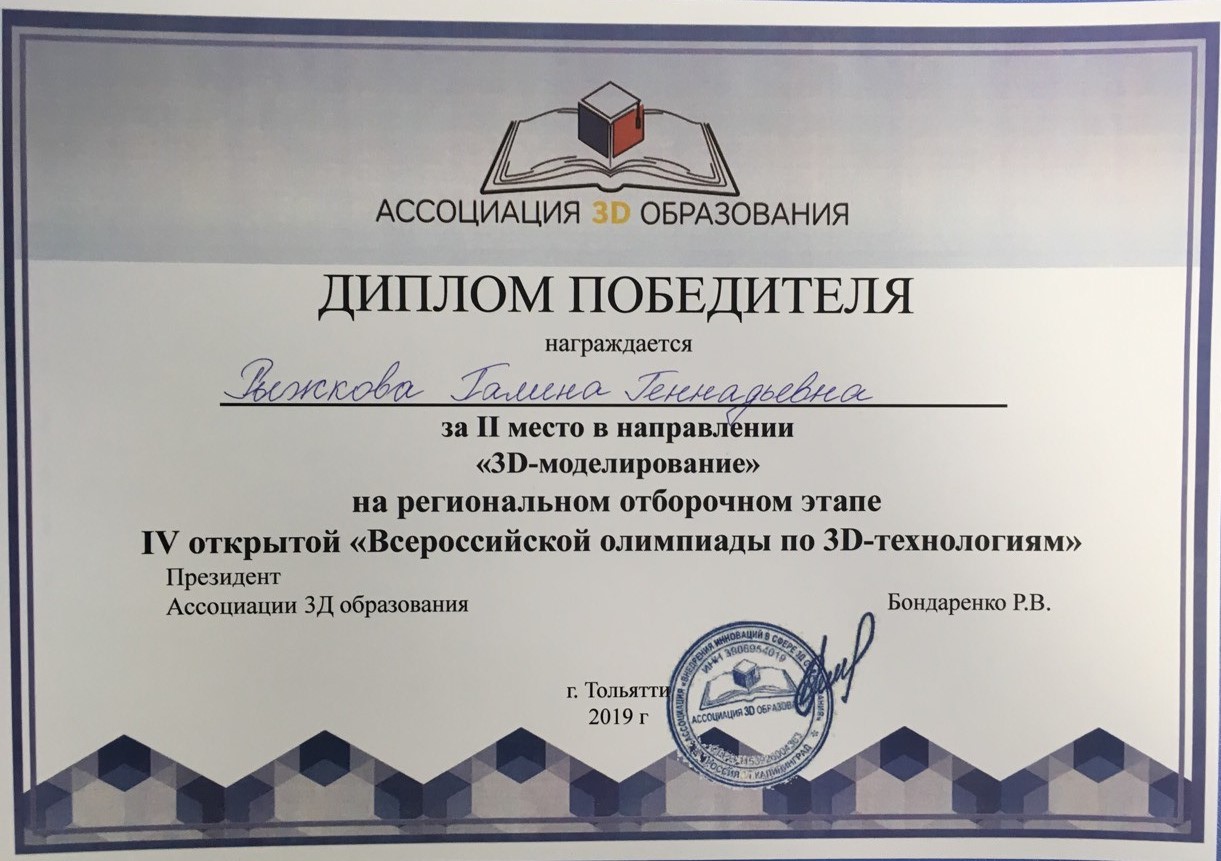 Полезные сайты и приложения
Полезные сайты и приложения
Полезные сайты и приложения
Благодарим за внимание